Вікторина в малюнках «Обережно! Небезпека!»
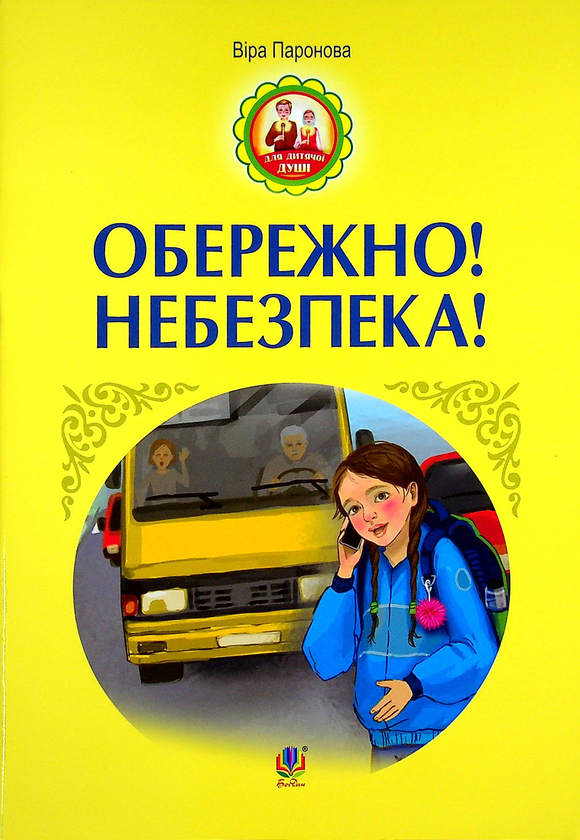 Завдання:

За яким номером можна викликати екстрену медичну допомогу?
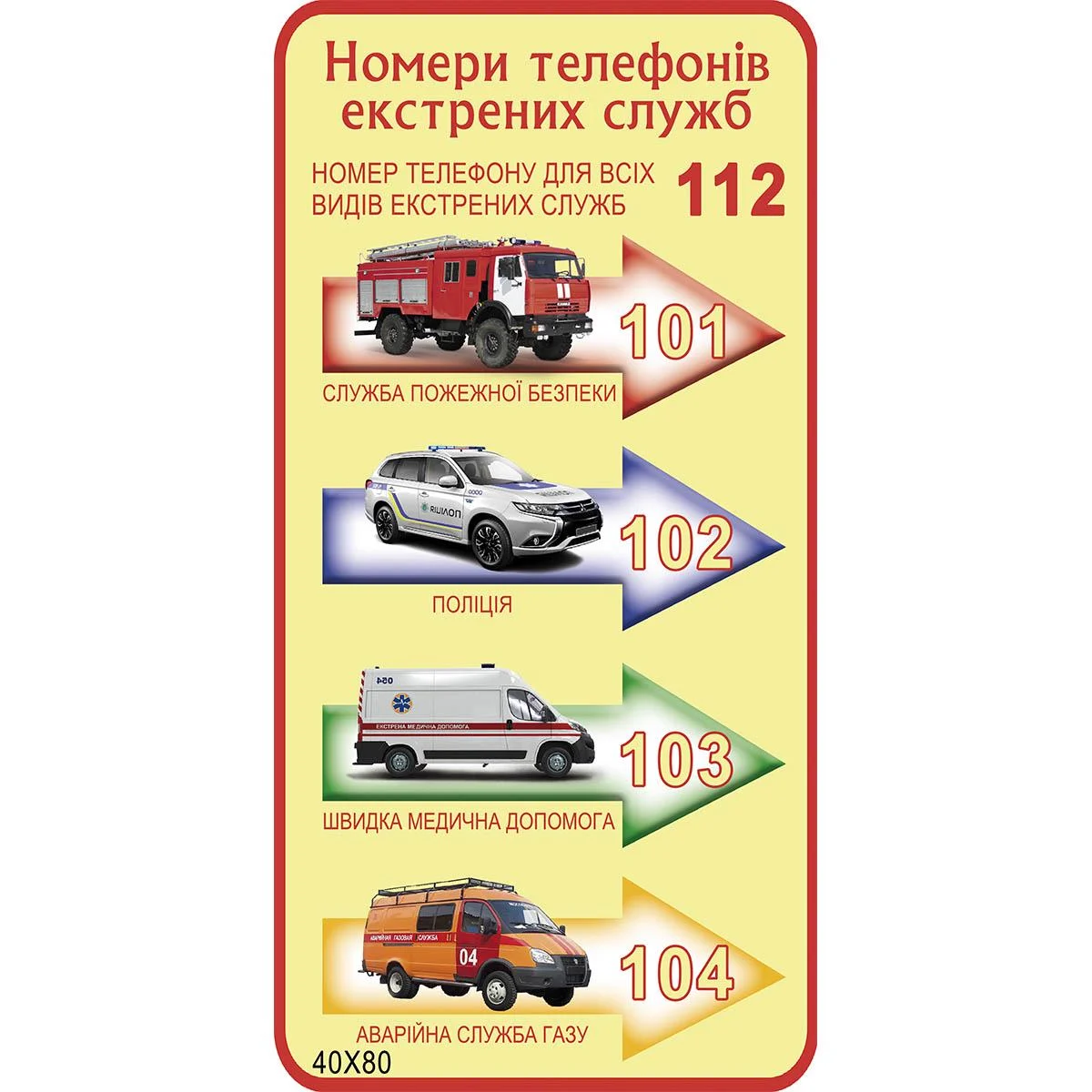 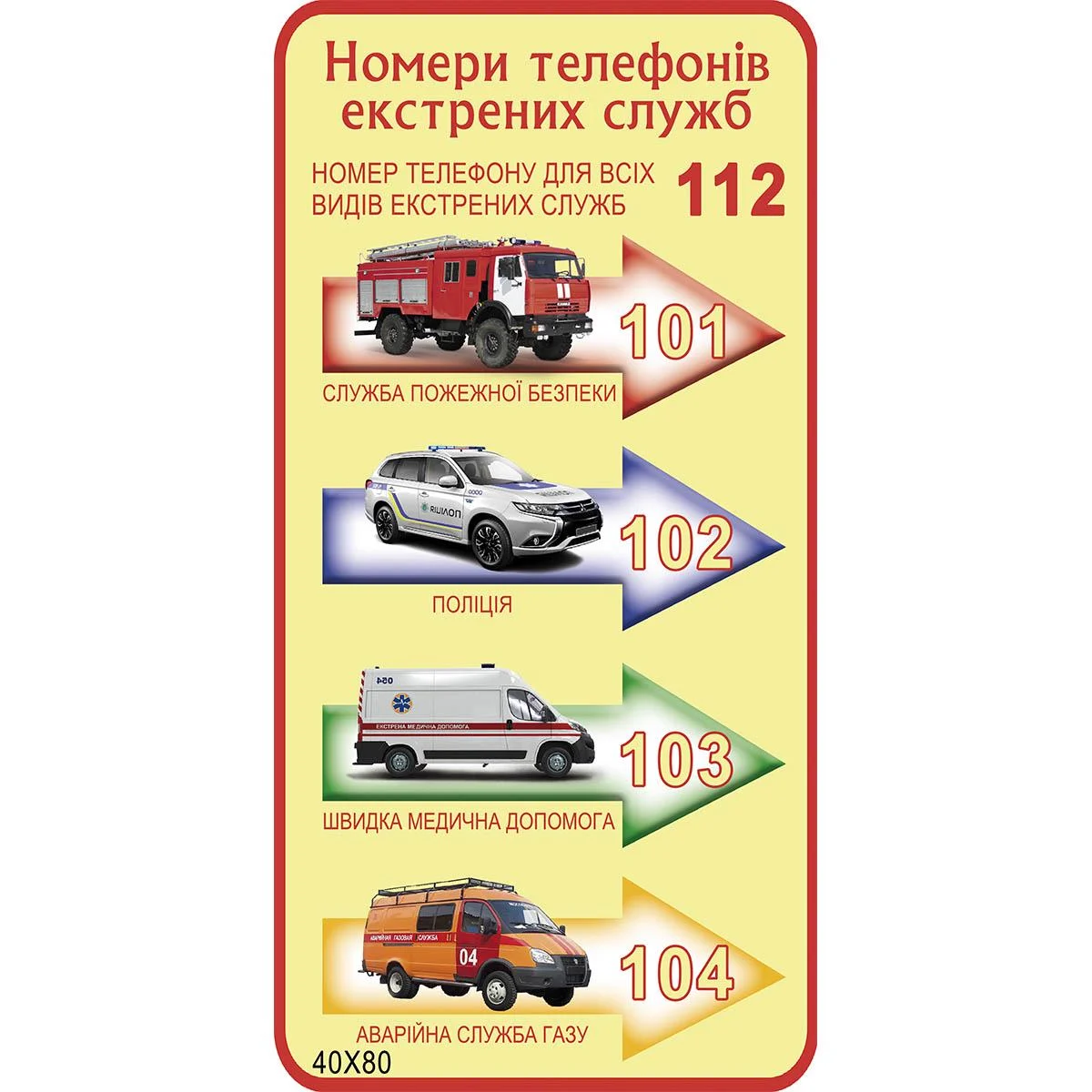 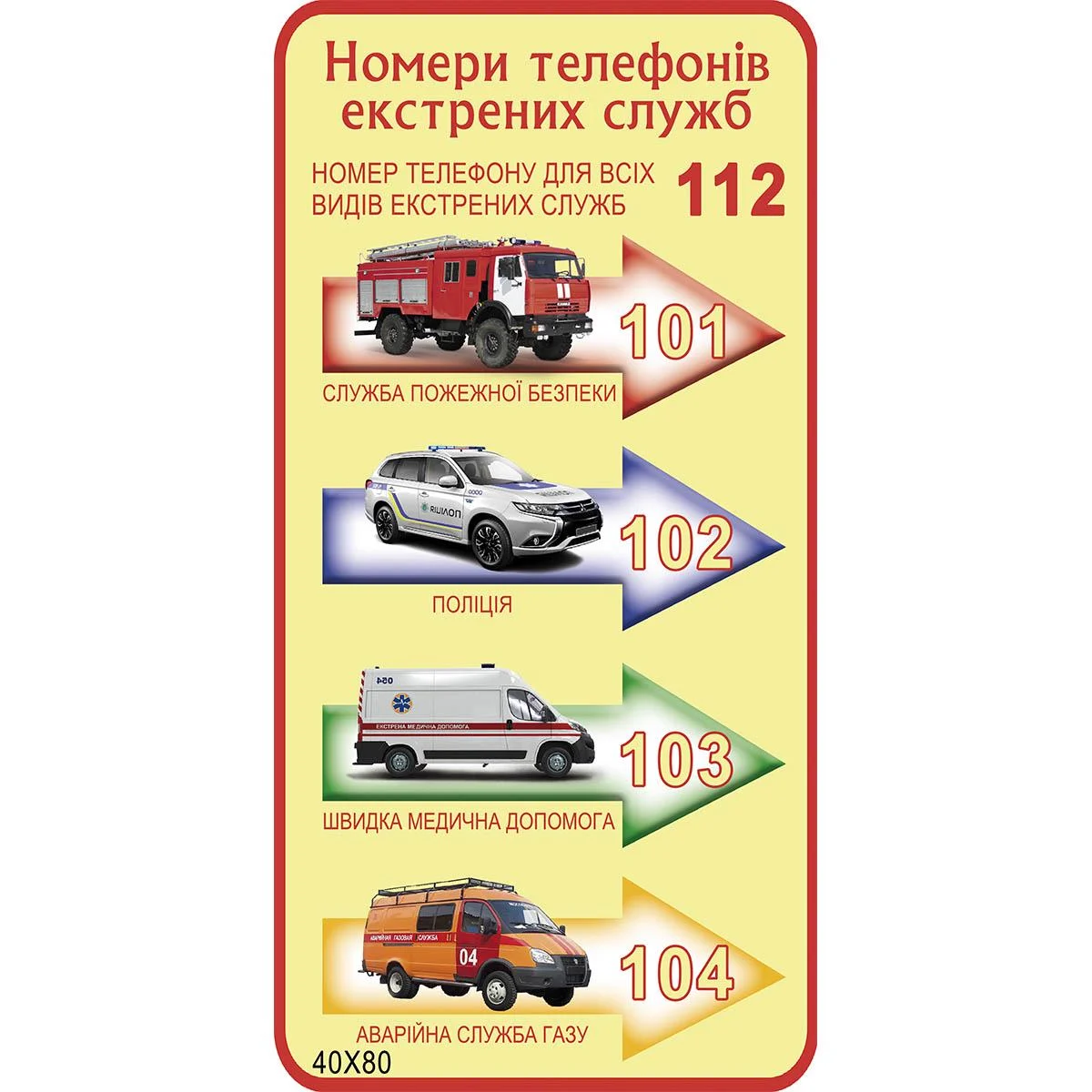 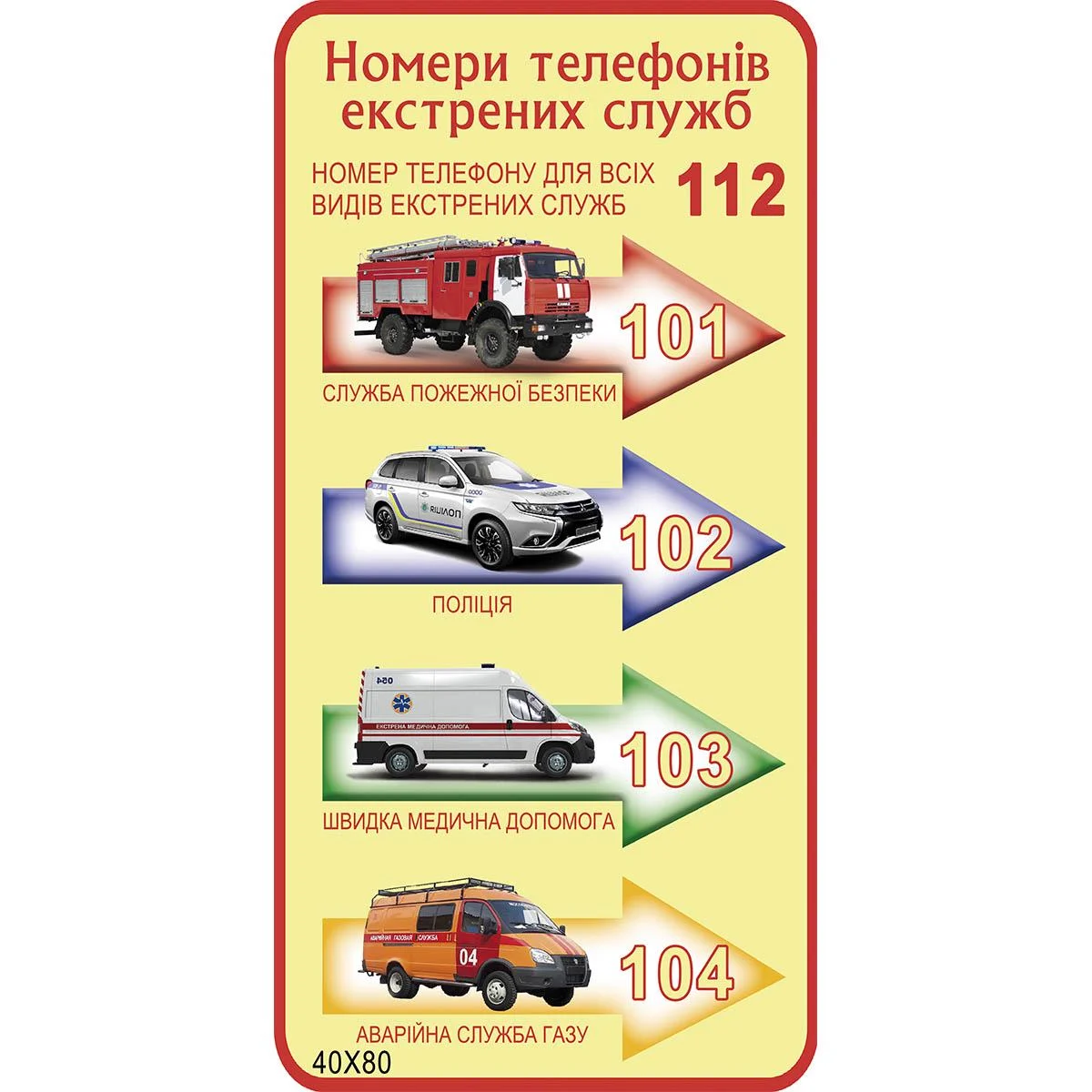 Завдання:

Як називається правило, ховатися безпечно у місці, яке розташоване за другою від фасаду опорною стіною.
Правило двох стін

Правило стіни

Правило паркану
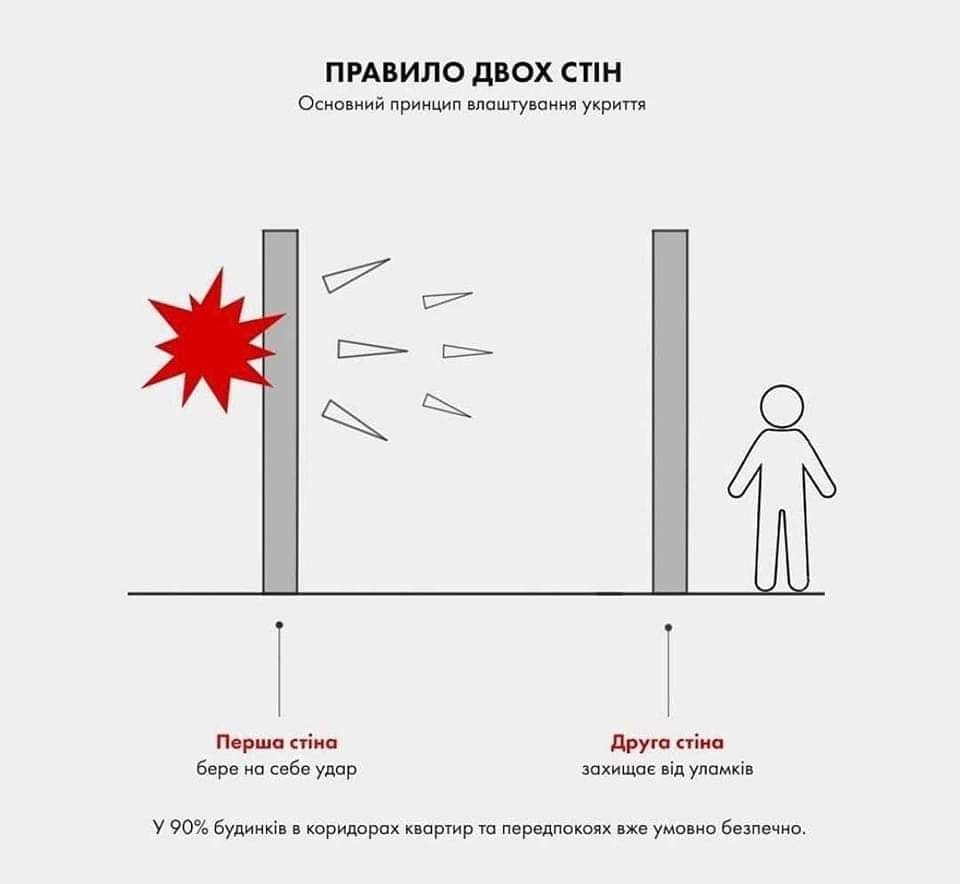 Завдання:

Вказати номер державної служби порятунку з надзвичайних ситуацій
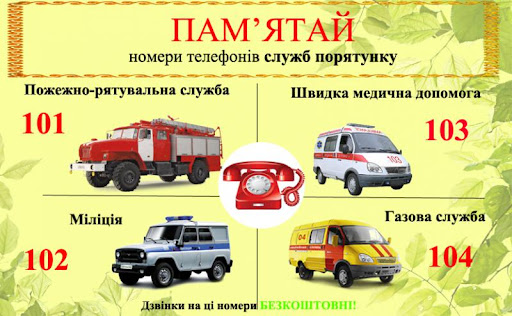 Завдання:

Правда, що міна завжди небезпечна і може вибухнути в будь-який момент?
Так.
 
 Ні
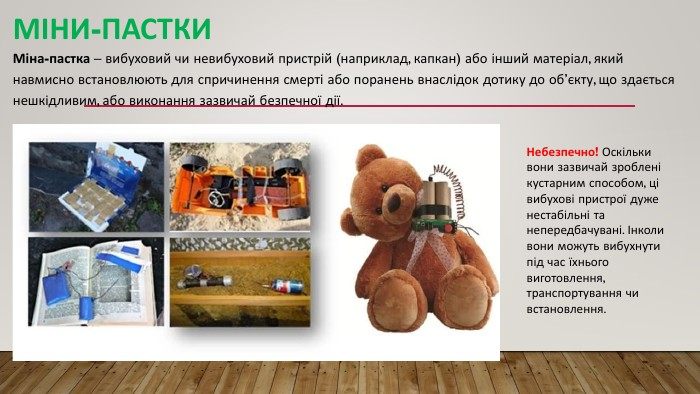 Завдання:

На що вказує даний знак?
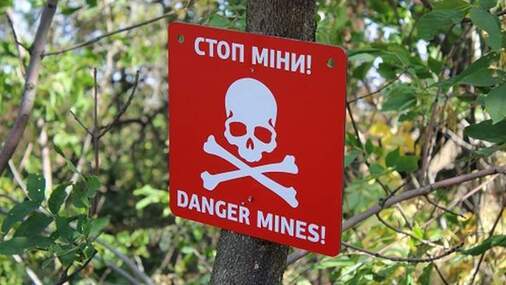 Завдання:

В багатоповерхівці виникла пожежа, чим не можна користуватися під час евакуації з будинку?
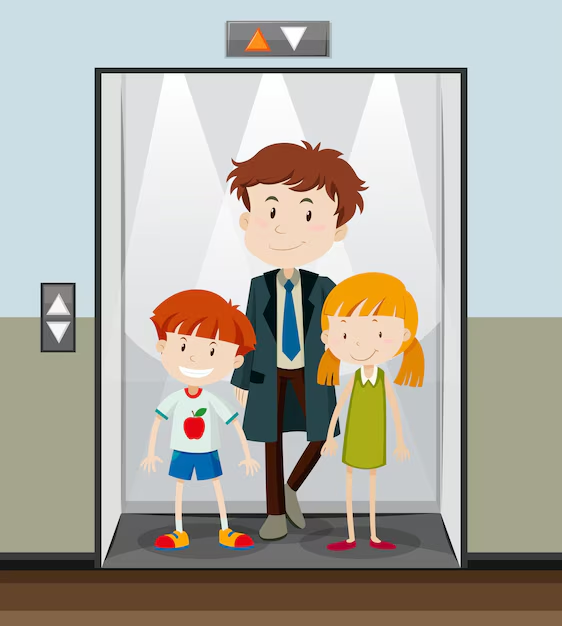 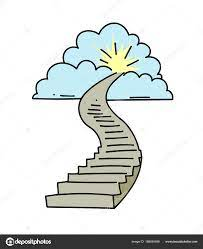 Завдання:

Знання дітей про певні небезпечні ситуації та людей, які можуть загрожувати здоров'ю та життю, уміння правильно поводитися у різних ситуаціях; навички самостійних рішень у певних надзвичайних ситуаціях
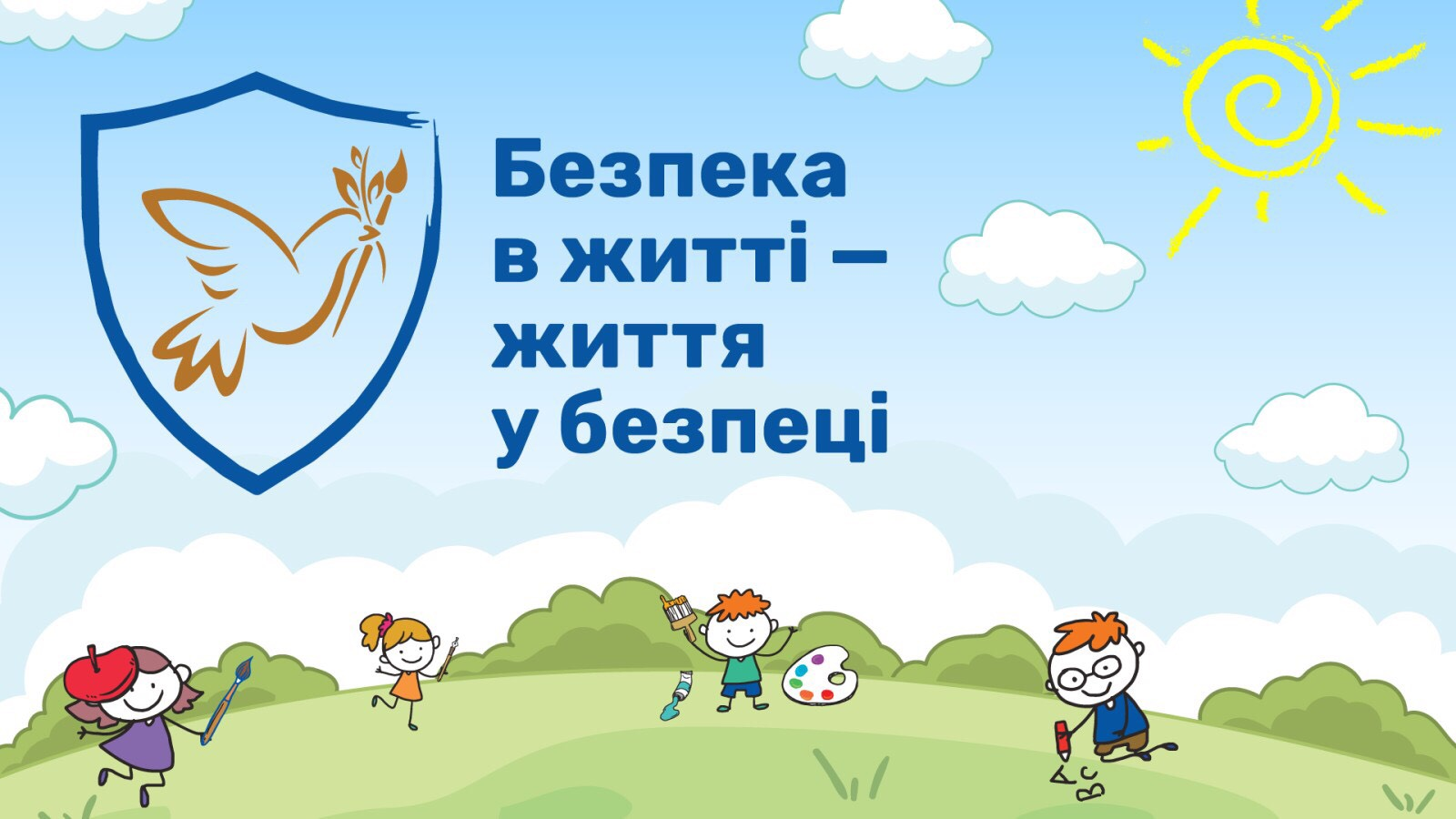 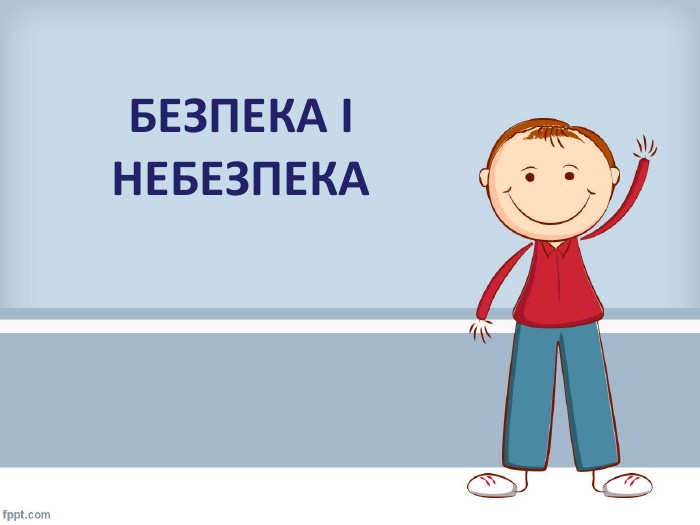 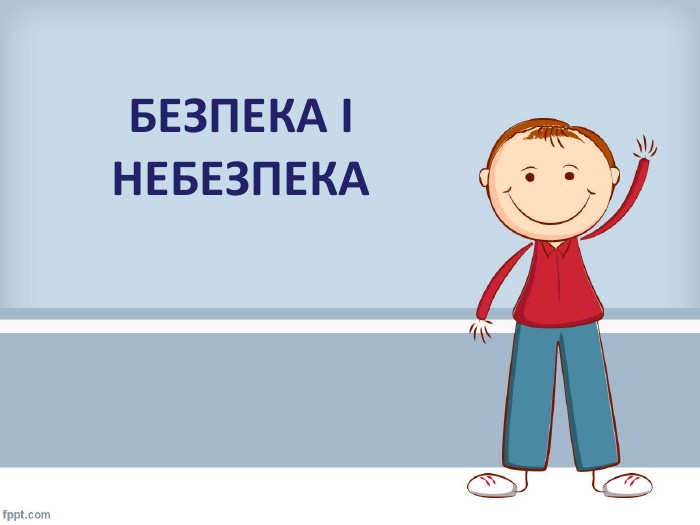 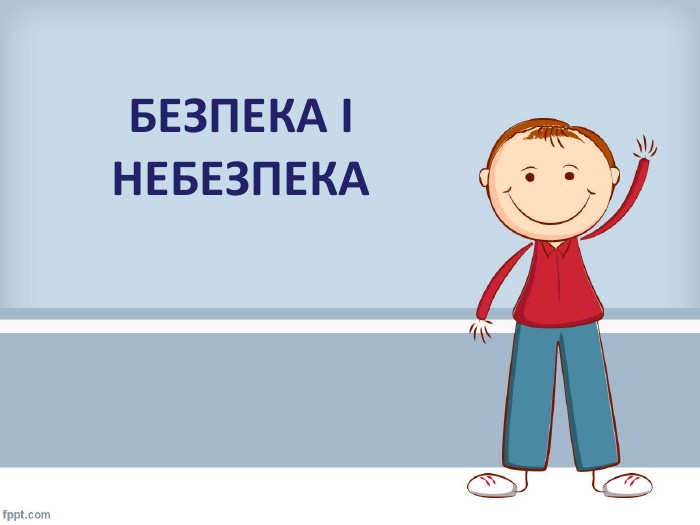 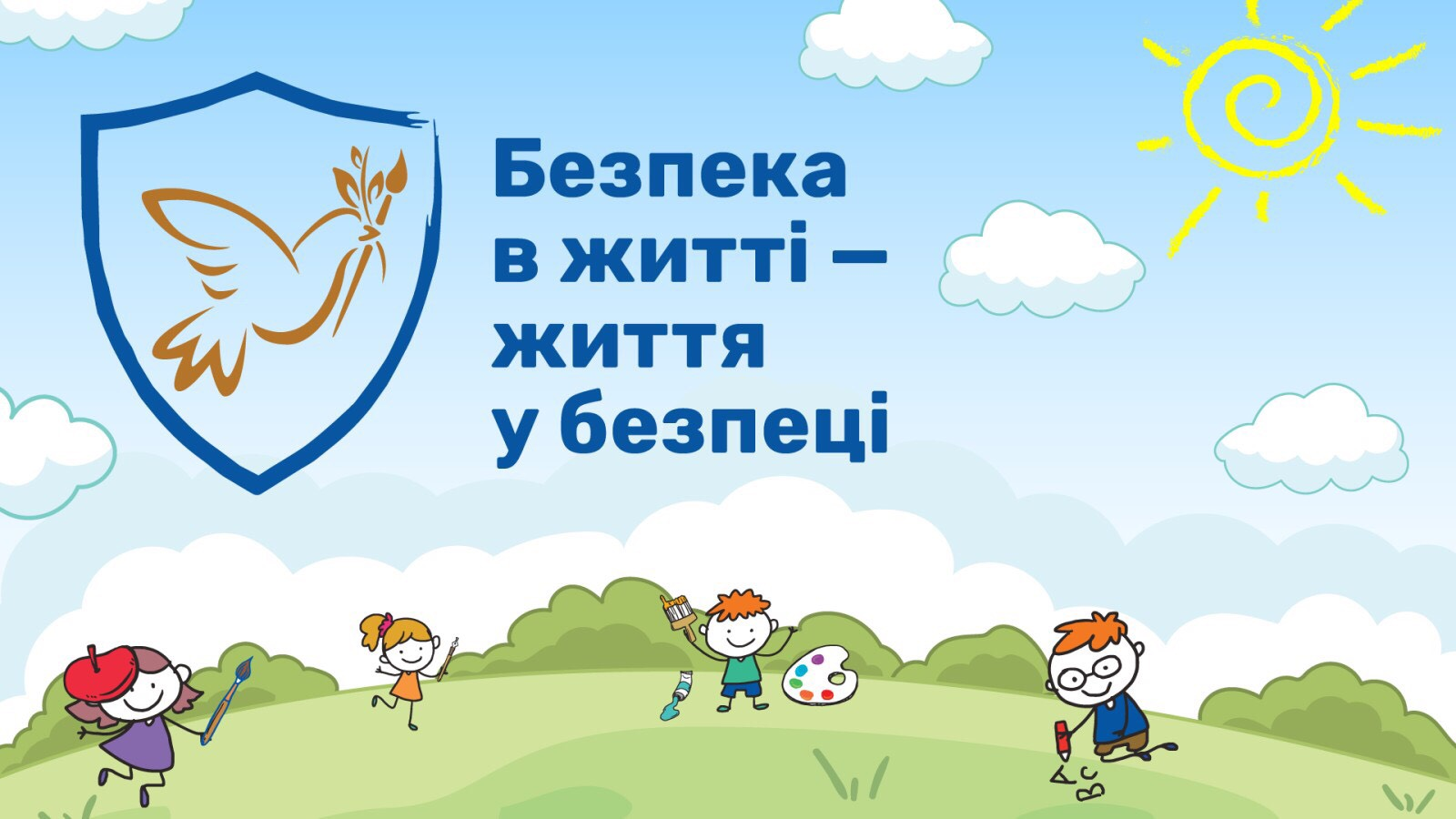 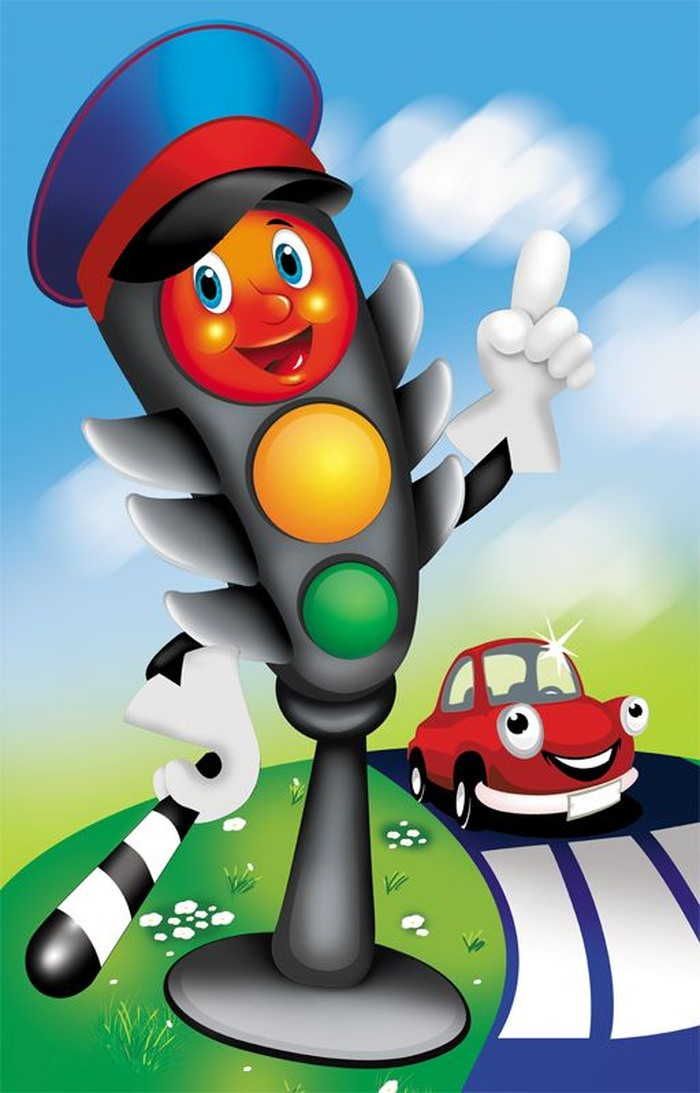 Завдання:

Що означає зелене світло світлофора?
Стій

Чекай

Приготуйся йти
Завдання:

Ви самі перебуваєте вдома і вам дзвонять у двері і кажуть: «Відкрийте, поліція!», чи відкриєте ви двері?
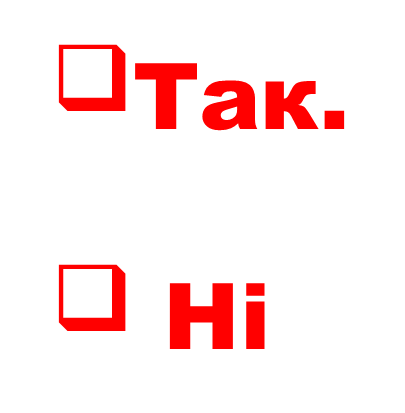 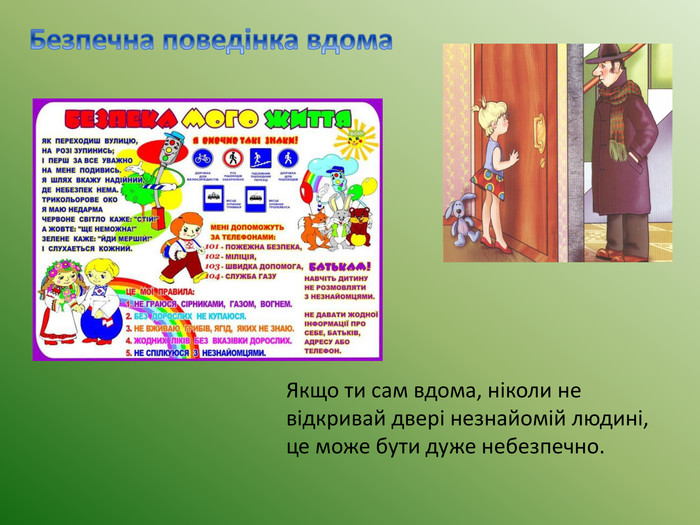 Завдання:

Ви знаходитеся біля вибухового пристрою, або залишених без догляду речей, які видають дивні звуки. Чим не дозволено користуватися, щоб не спровокувати вибух?
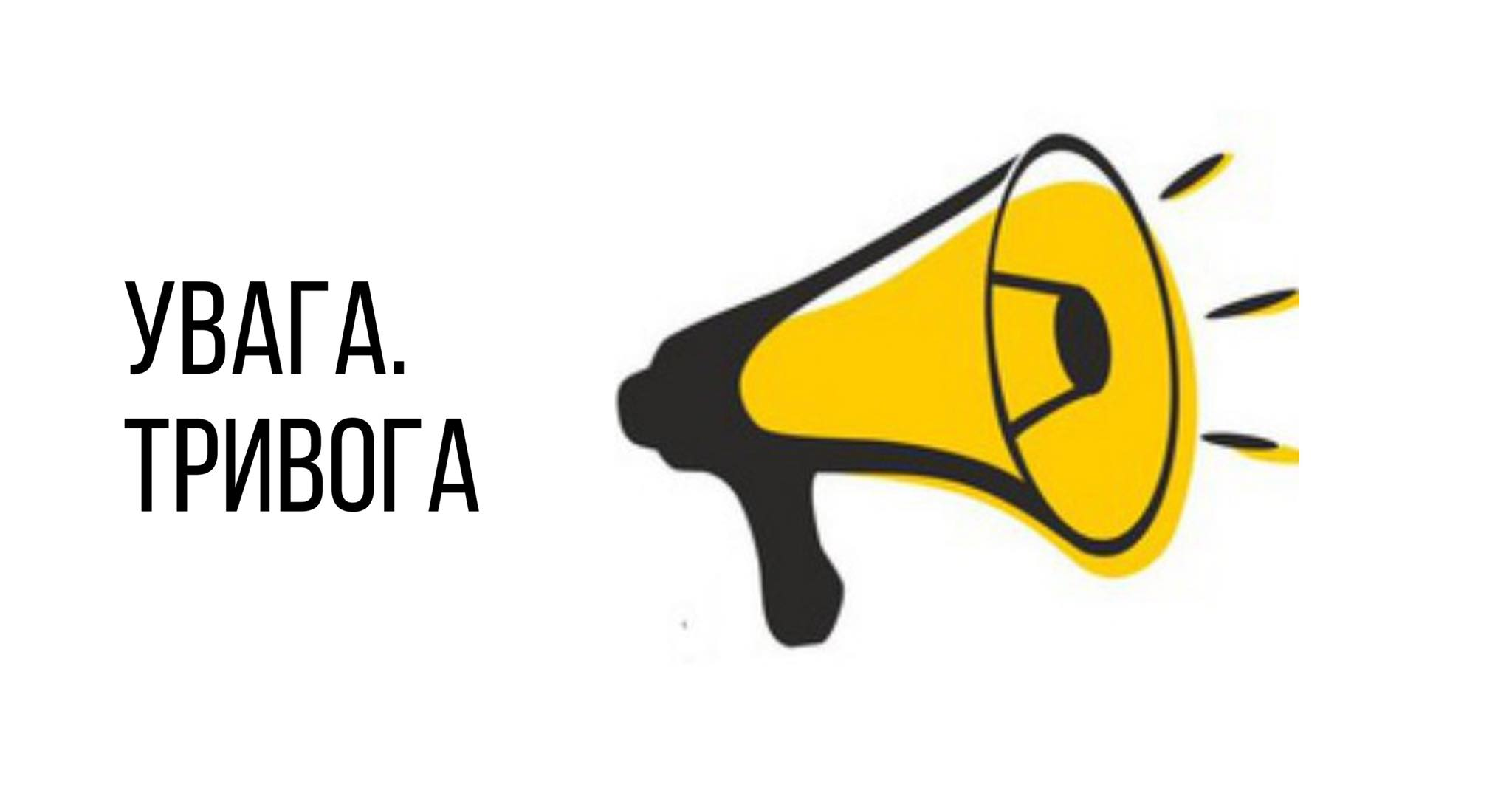 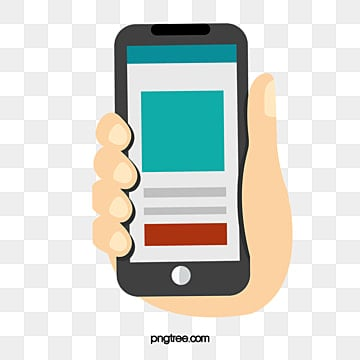 Завдання:

Що не дозволяється вмикати за відсутності дорослих?
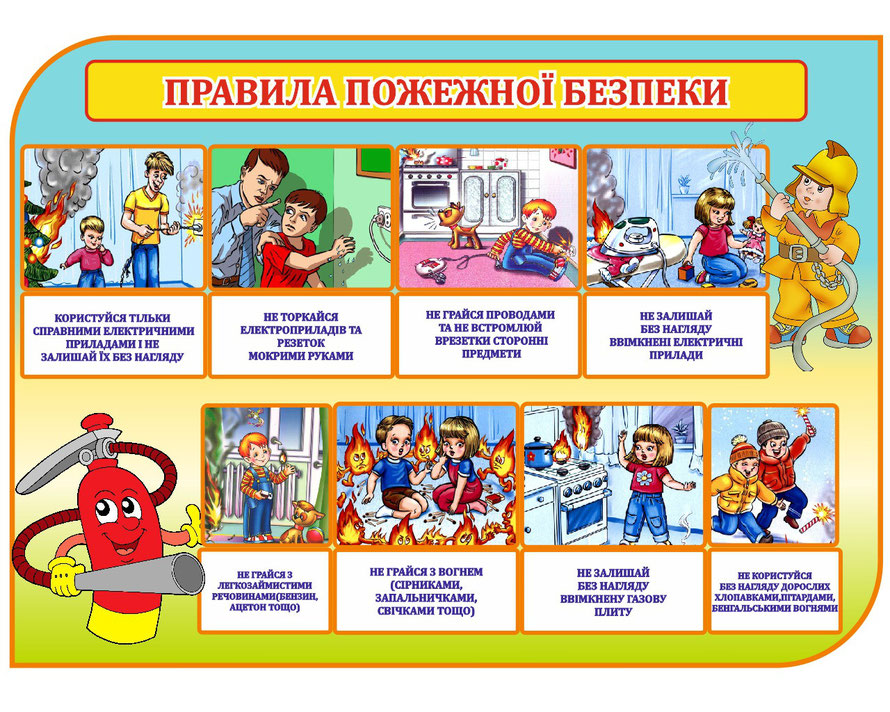 Завдання:

Що означає сигнал «УВАГА ВСІМ!»
Повітряна тривога

Починається мультфільм
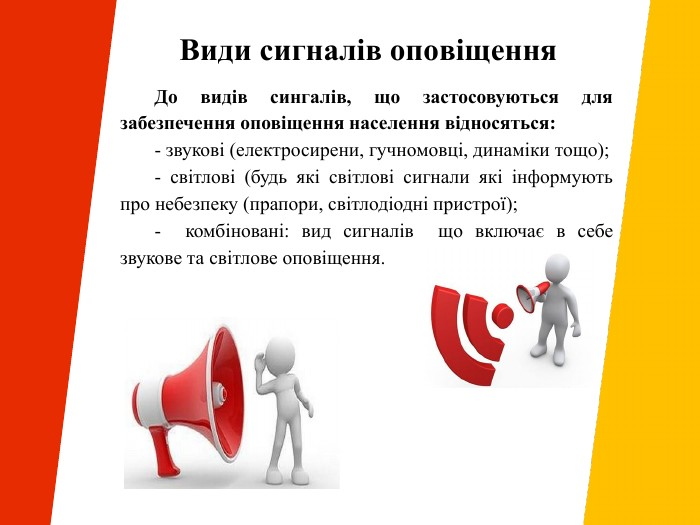